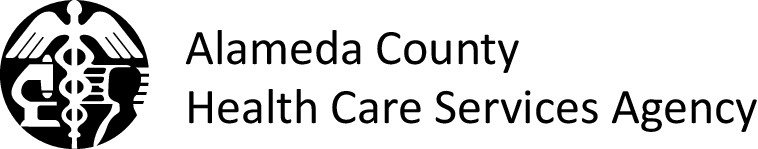 Preparing the Developing Budget Contracts Report
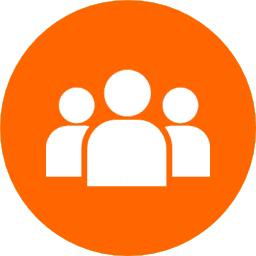 Presenter Madhu Markanday
November 30, 2020
Purpose of Developing Budget Contracts (DBC) Report
Collect information from programs in OAD about the CBO Contracts that will be included in their developing year budget and uploaded into CAO System which will be included in the annual budget book of Alameda County

CBO Contracts module helps finance leads to calculate the CBO portion of their budget as part of the MOE process
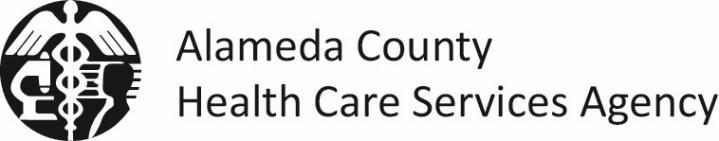 2
Developing Budget Contracts (DBC) Report Process
❶	Obtain and create DBC Report (Coordinator)
❷	Create DBC Report for programs (Finance Leads)
❸	Consolidate DBC Reports (Coordinator)
❹	Upload CBO Contracts into the CAO System (Coordinator)
❺ 	Reconcile CBO Contracts in CAO System with consolidated DBC (Coordinator)
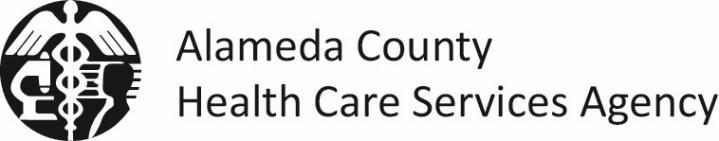 3
[Speaker Notes: HCSA-HR provides raw position control monthly.  It is then formatted by Expense Org, Expense Program, Budget Job Code, and Name

Salary Sheets are generated from the CAO Budget System

Review and compare position control report with CAO salary sheets]
Preparing Developing Budget Contracts (DBC) Report
❶	Obtain and Create DBC Report
Done by Coordinator
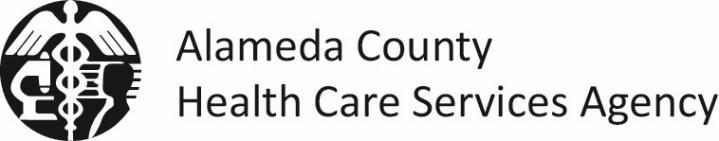 4
[Speaker Notes: HCSA-HR provides raw position control monthly.  It is then formatted by Expense Org, Expense Program, Budget Job Code, and Name

Salary Sheets are generated from the CAO Budget System

Review and compare position control report with CAO salary sheets]
❶ Obtain and Create Developing Budget Contracts Report
Log into the CBO Contracts from the CAO Budget System
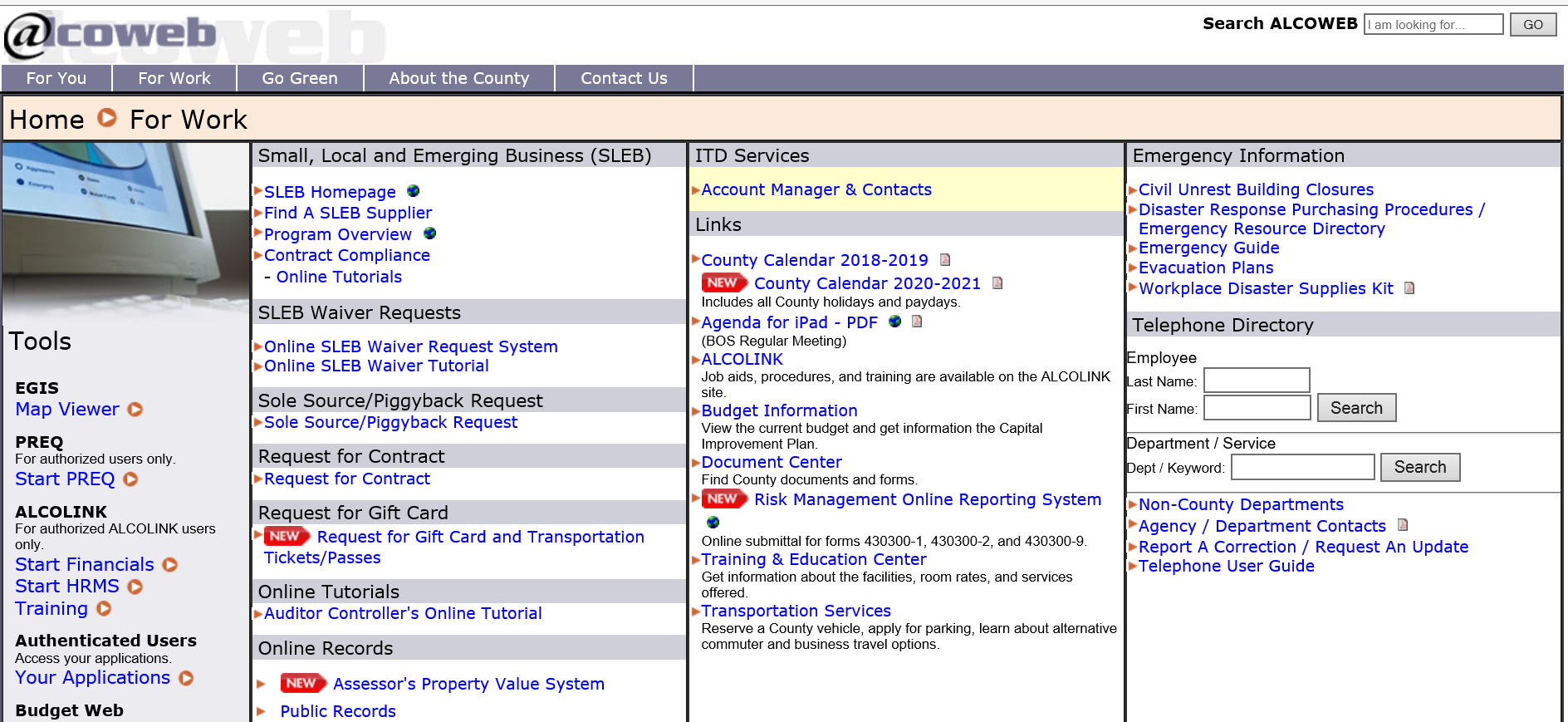 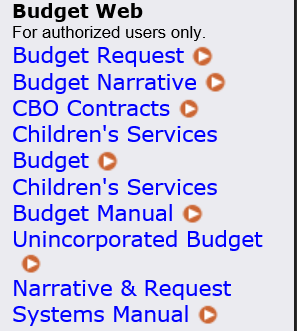 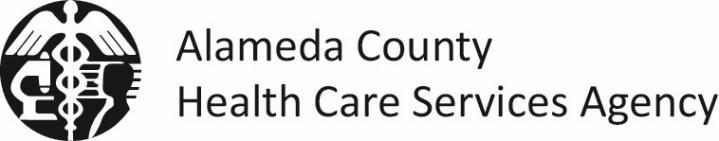 5
[Speaker Notes: Raw report provided by HR.]
❶ Obtain and Create Developing Budget Contracts Report
Download the DBC report from the CAO System
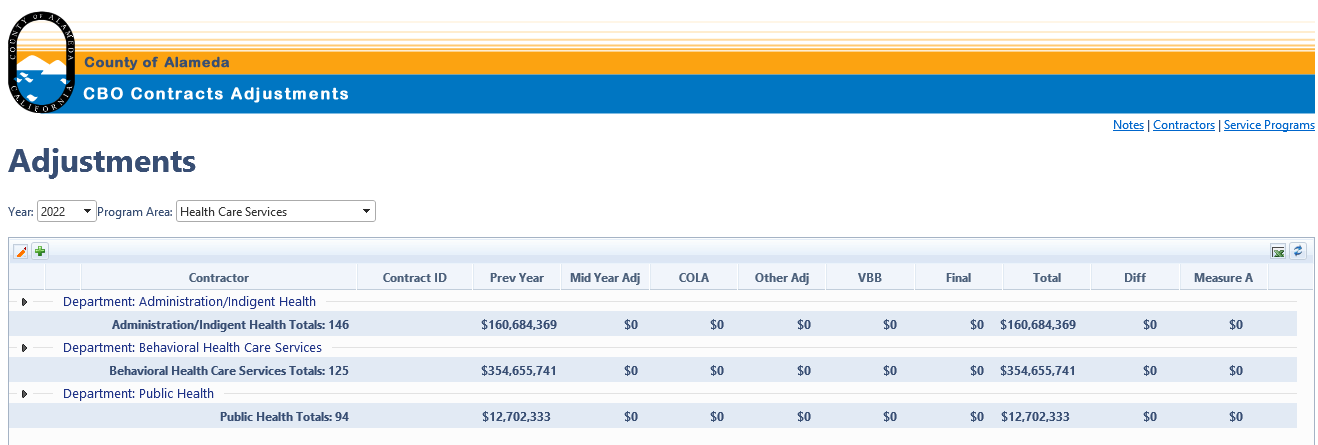 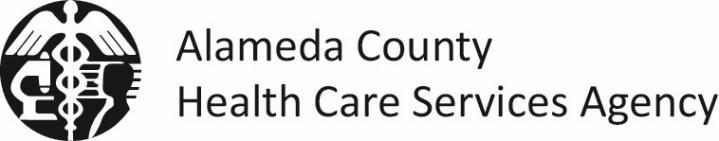 6
[Speaker Notes: Raw report provided by HR.]
❶ Obtain and Create Developing Budget Contracts Report
Sort by “Program” and insert 5 columns before “Department”
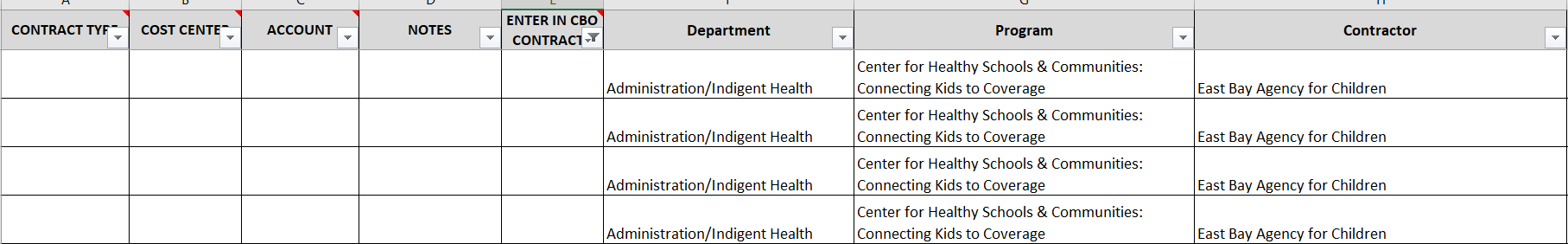 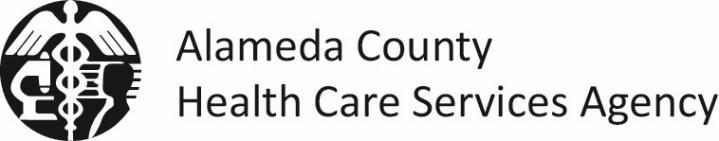 7
[Speaker Notes: Raw report provided by HR.]
❶ Obtain and Create Developing Budget Contracts Report
Save Developing Budget Contracts reports in Budget Development folder for Finance Leads
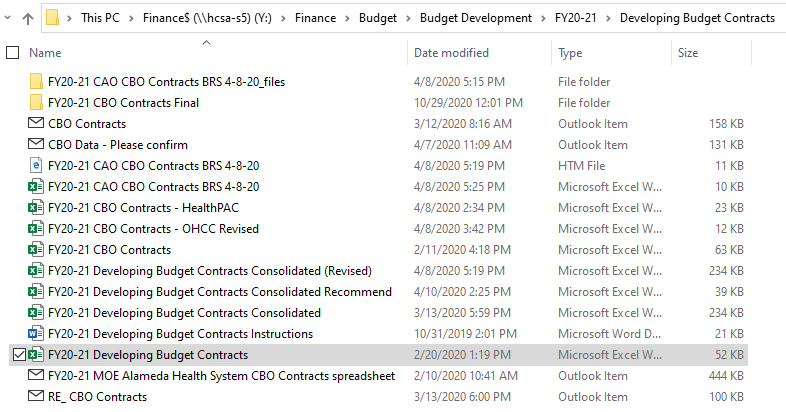 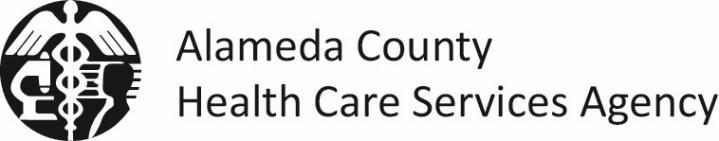 8
[Speaker Notes: Raw report provided by HR.]
Preparing Developing Budget Contracts (DBC) Report
❷	Create DBC Report for Programs
Done by Finance Leads
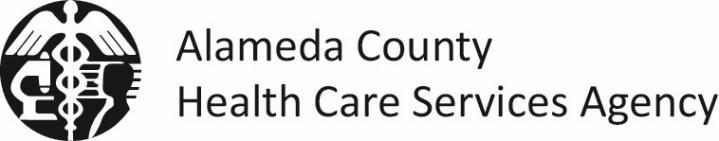 9
[Speaker Notes: HCSA-HR provides raw position control monthly.  It is then formatted by Expense Org, Expense Program, Budget Job Code, and Name

Salary Sheets are generated from the CAO Budget System

Review and compare position control report with CAO salary sheets]
❷ Create Developing Budget Contracts Report for Programs
Open Developing Budget Contracts reports from Budget Development
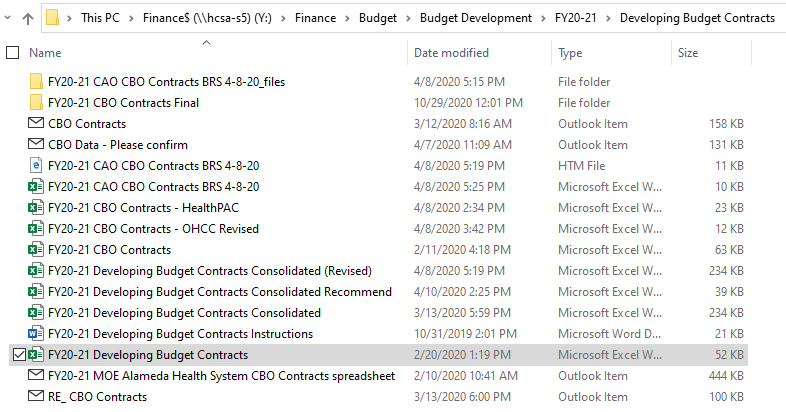 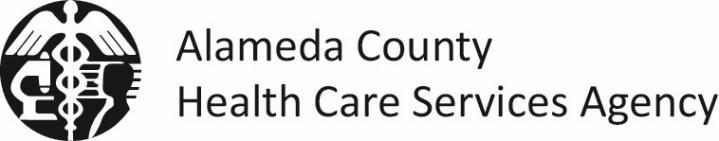 10
[Speaker Notes: CAO Budget System located in Alcoweb]
❷ Create Developing Budget Contracts Report for Programs
Make a copy of the DBC report and save as FY21-22 Developing Budget Contracts [program initials] in the ‘CBO Contracts Final’ folder
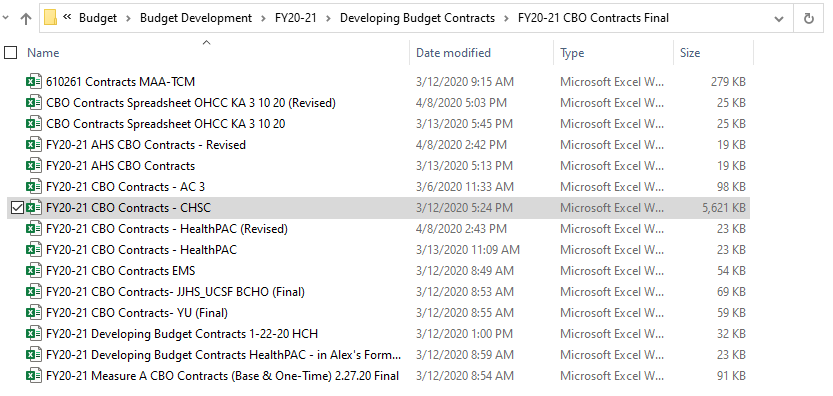 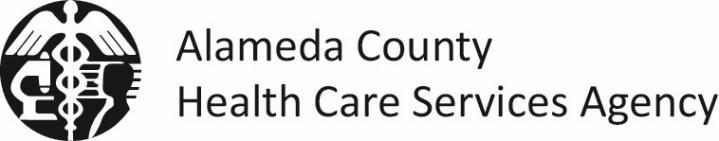 11
[Speaker Notes: CAO Budget System located in Alcoweb]
❷ Create Developing Budget Contracts Report for Programs
Identify your program(s) in the “Program” field. Delete all entries except for those that belong to your program(s)
Fill out the information in the first 5 columns
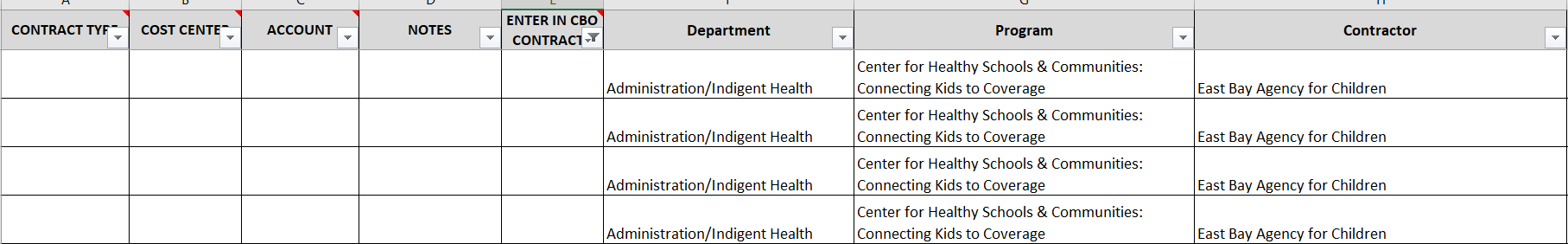 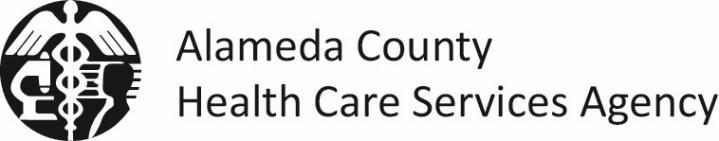 12
[Speaker Notes: CAO Budget System located in Alcoweb]
❷ Create Developing Budget Contracts Report for Programs
Make changes to last year’s CBO contracts that are not encumbered

Add contracts that were inadvertently left out of the CBO contracts module in FY20-21

Add other contracts that should be included in the FY21-22 MOE
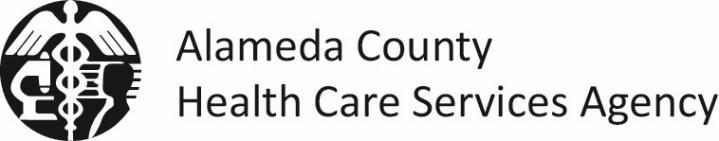 13
[Speaker Notes: CAO Budget System located in Alcoweb]
Consolidate Developing Budget Contracts (DBC) Report
❸	Consolidate DBC Reports
Done by Coordinator
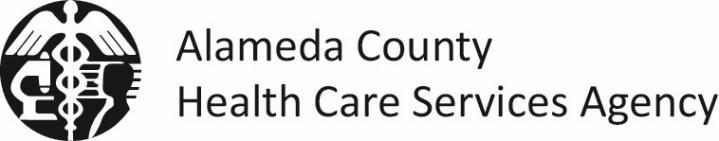 14
[Speaker Notes: HCSA-HR provides raw position control monthly.  It is then formatted by Expense Org, Expense Program, Budget Job Code, and Name

Salary Sheets are generated from the CAO Budget System

Review and compare position control report with CAO salary sheets]
❸ Consolidate Developing Budget Contracts (DBC) Report
Creating DBC Consolidated file
Make a copy of ‘FY21-22 Developing Budget Contracts’ workbook and name it as ‘FY21-22 Developing Budget Contracts Consolidated’
Rename the Tab “2022_Health Care Services_CBOAd” to “FY21-22 Master”
Name the last column as “Date Entered in CAO” 
Create a tab for each program and copy the files from the folder “FY21-22 CBO Contracts Final” for each program in their respective tab




Copy the data from each program tab into the “FY21-22 Master” tab
After uploading the CBO contracts into the CAO System, update the last column “Date Entered in CAO”
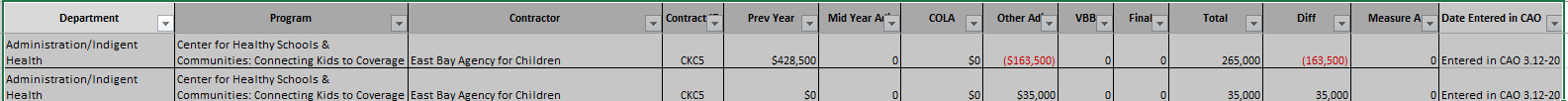 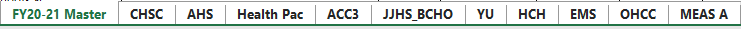 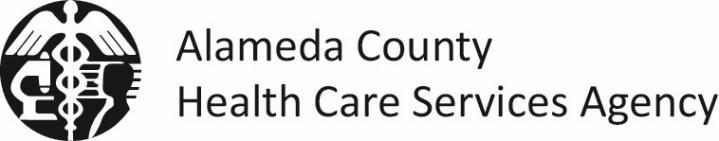 15
[Speaker Notes: Review and compare position control report with CAO salary sheets]
Preparing Developing Budget Contracts (DBC) Report
❹Upload CBO Contracts into the CAO System
Done by Coordinator
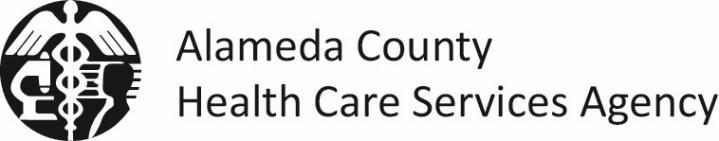 16
[Speaker Notes: HCSA-HR provides raw position control monthly.  It is then formatted by Expense Org, Expense Program, Budget Job Code, and Name

Salary Sheets are generated from the CAO Budget System

Review and compare position control report with CAO salary sheets]
❹ Upload CBO Contracts into the CAO System
Make updates to existing CBO contract 
Log into CBO Contracts from CAO Budget System following the steps described above in silde 5
Select the desired development ‘year’ and ‘Program Area’ from the drop down 
Click the arrow next to “Department: Administration/Indigent Health” to expand each program area
Click the pencil icon in the top left and make the updates
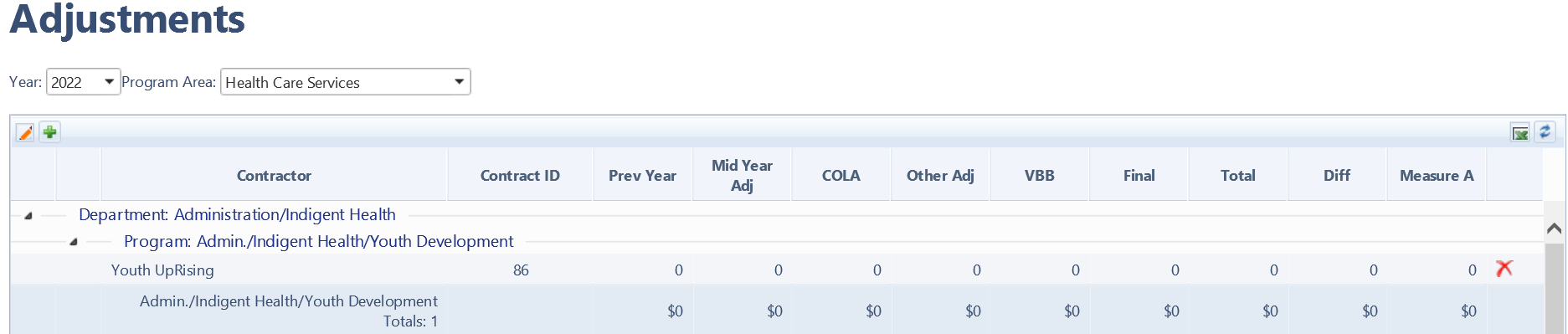 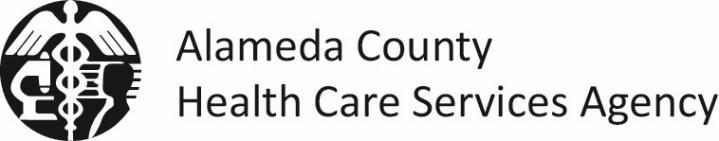 17
[Speaker Notes: Salary Sheet shows 42 Authorized PU’s distributed among 5 HSTs.  If all were fully budgeted, there would be 60 PU’s and the S&EB amount would total $403,899. 
Position Control shows two,  .50 FTEs (6 funded monthly units x 2) + three, .83 FTE (10 funded monthly units x 3). 

Total budgeted S&EB is $282,729/42 = $6,731.64 per month. 

Two half time FTEs budgeted S&EB = $40,390, with equal amount unbudgeted and three .83 FTEs budgeted S&EB amount = $67,316, unbudgeted = $13,463.]
❹ Upload CBO Contracts into the CAO System
Add new CBO contract record 
Click the ‘+’ icon and another window will open
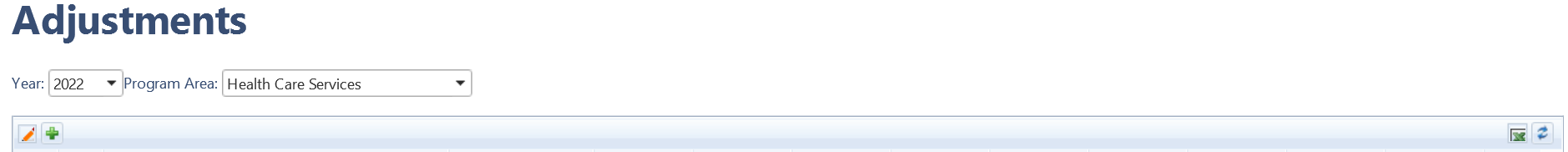 Select Department, Program and Contractor from the drop down 
Enter a unique Contract ID and amount in “Other Adj”. Click ‘Insert’
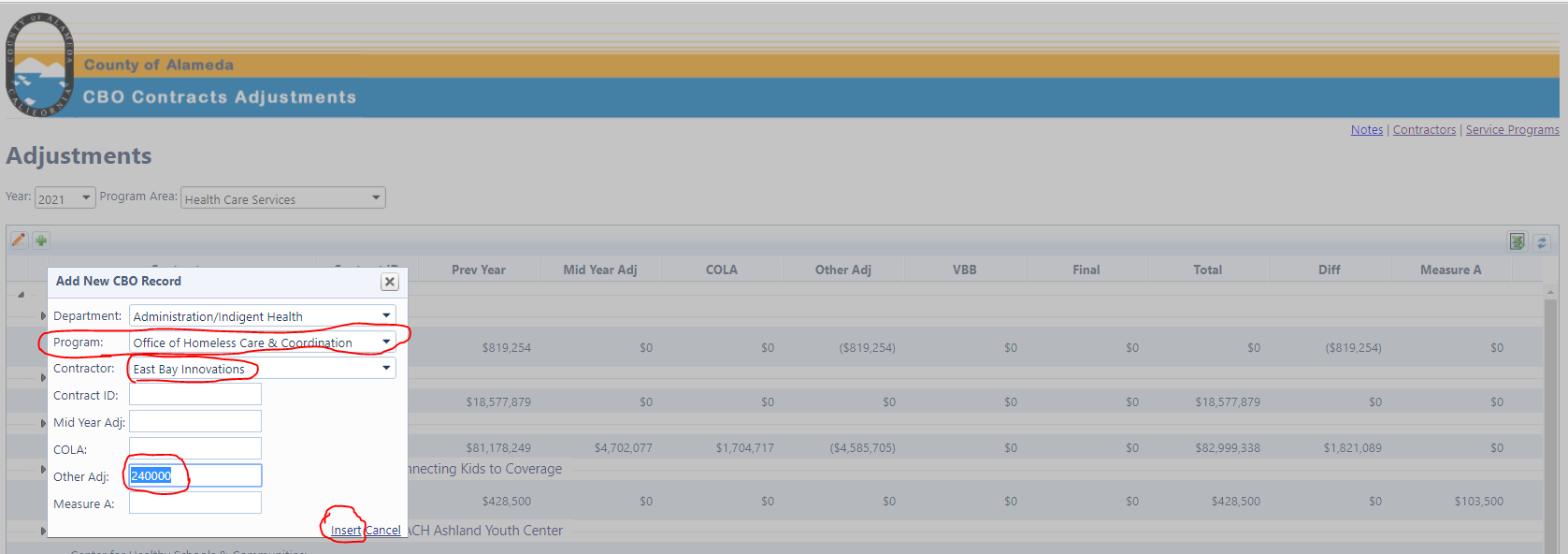 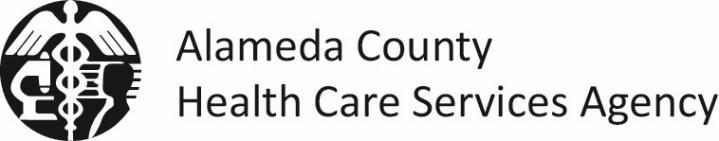 18
[Speaker Notes: Salary Sheet shows 42 Authorized PU’s distributed among 5 HSTs.  If all were fully budgeted, there would be 60 PU’s and the S&EB amount would total $403,899. 
Position Control shows two,  .50 FTEs (6 funded monthly units x 2) + three, .83 FTE (10 funded monthly units x 3). 

Total budgeted S&EB is $282,729/42 = $6,731.64 per month. 

Two half time FTEs budgeted S&EB = $40,390, with equal amount unbudgeted and three .83 FTEs budgeted S&EB amount = $67,316, unbudgeted = $13,463.]
❹ Upload CBO Contracts into the CAO System
Save the changes once done updating by clicking the green check mark icon  
To cancel the changes, click the red ‘X’ icon
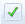 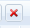 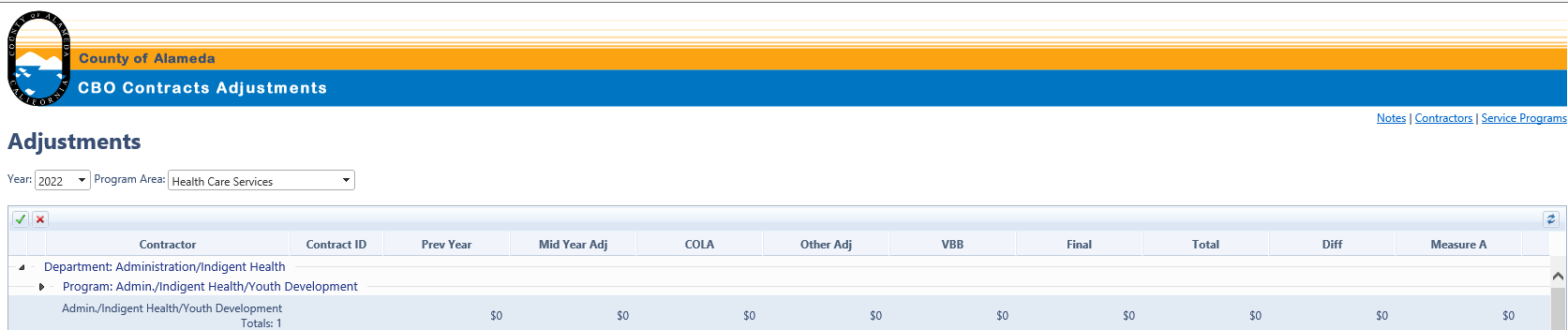 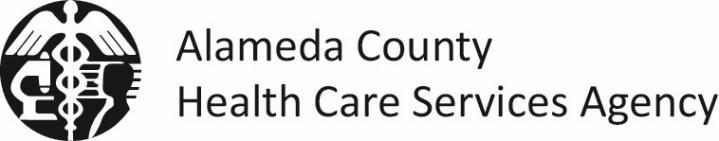 19
[Speaker Notes: Salary Sheet shows 42 Authorized PU’s distributed among 5 HSTs.  If all were fully budgeted, there would be 60 PU’s and the S&EB amount would total $403,899. 
Position Control shows two,  .50 FTEs (6 funded monthly units x 2) + three, .83 FTE (10 funded monthly units x 3). 

Total budgeted S&EB is $282,729/42 = $6,731.64 per month. 

Two half time FTEs budgeted S&EB = $40,390, with equal amount unbudgeted and three .83 FTEs budgeted S&EB amount = $67,316, unbudgeted = $13,463.]
Preparing Developing Budget Contracts (DBC) Report
❺ Reconcile CBO Contracts in CAO System with consolidated DBC
Done by Coordinator
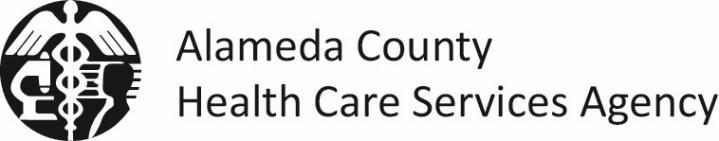 20
[Speaker Notes: HCSA-HR provides raw position control monthly.  It is then formatted by Expense Org, Expense Program, Budget Job Code, and Name

Salary Sheets are generated from the CAO Budget System

Review and compare position control report with CAO salary sheets]
❺ Reconcile CBO Contracts in CAO System with DBC File
Reconcile DBC Consolidated file
Once all the CBO Contracts are uploaded into CAO System, check that the ‘Total Health Care Services Contracts’ tie to the totals in ‘FY21-22 Developing Budget Contracts Consolidated’ file 

Also make sure that the totals for each program tie to the program totals in the CAO System
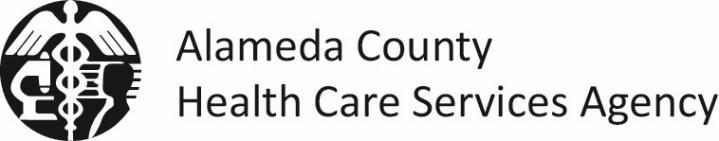 21
General Timelines
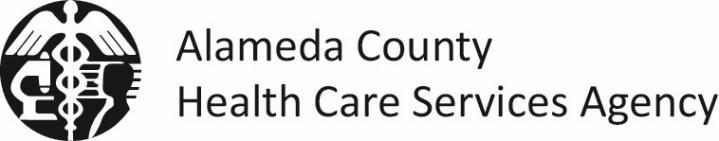 22
[Speaker Notes: HCSA-HR provides raw position control monthly.  It is then formatted by Expense Org, Expense Program, Budget Job Code, and Name

Salary Sheets are generated from the CAO Budget System

Review and compare position control report with CAO salary sheets]
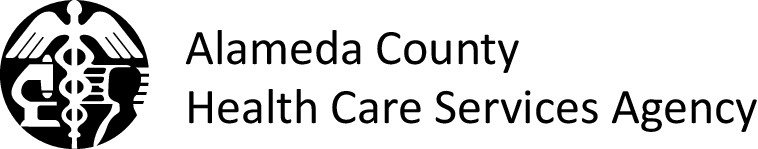 Questions & Discussion
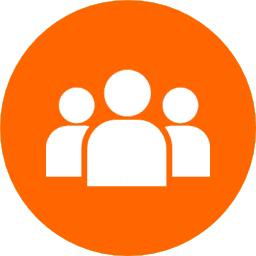